Coupled Oscillations
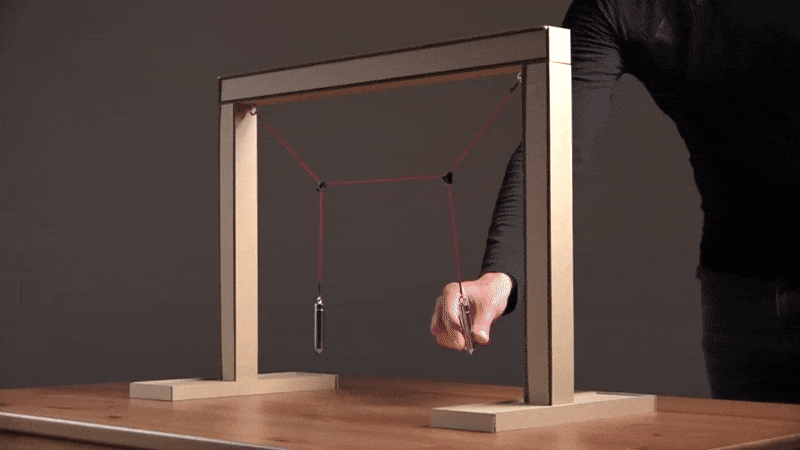 Coupled Oscillators
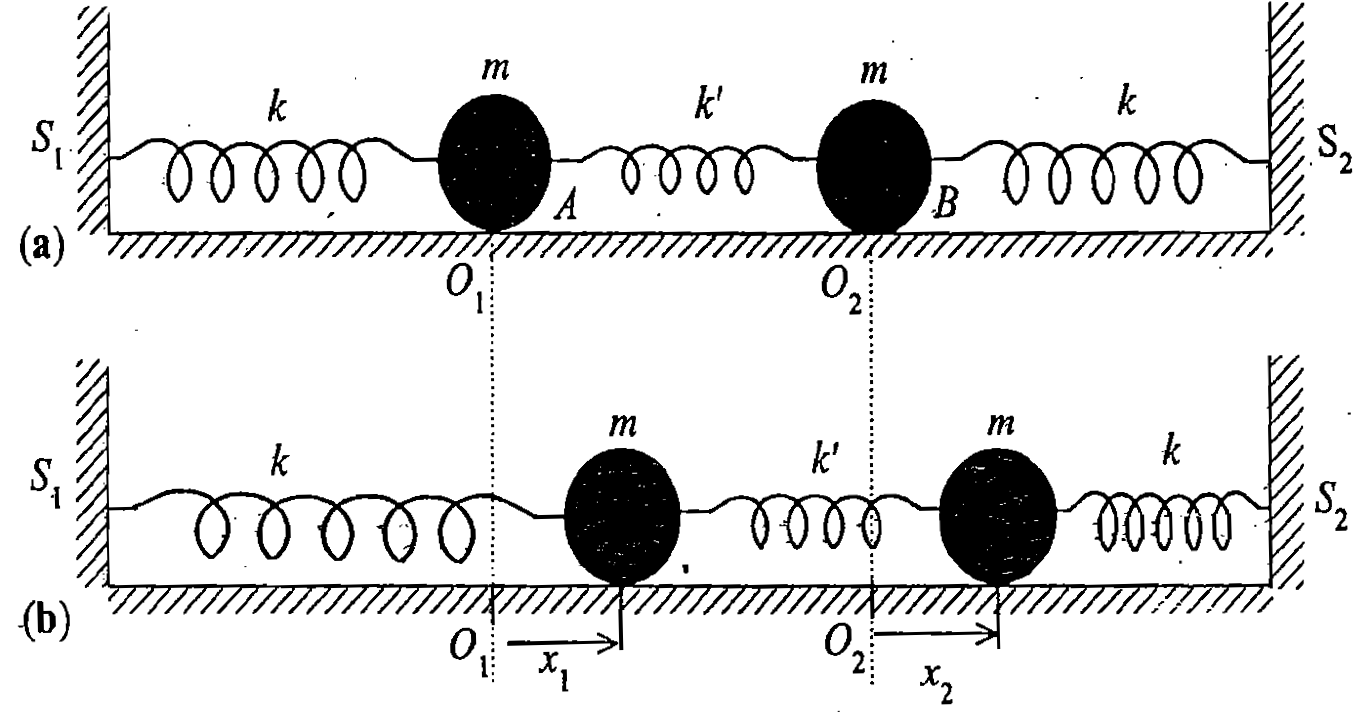 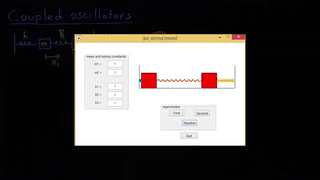 NON-INTITUTIVE!
Coupled Oscillators
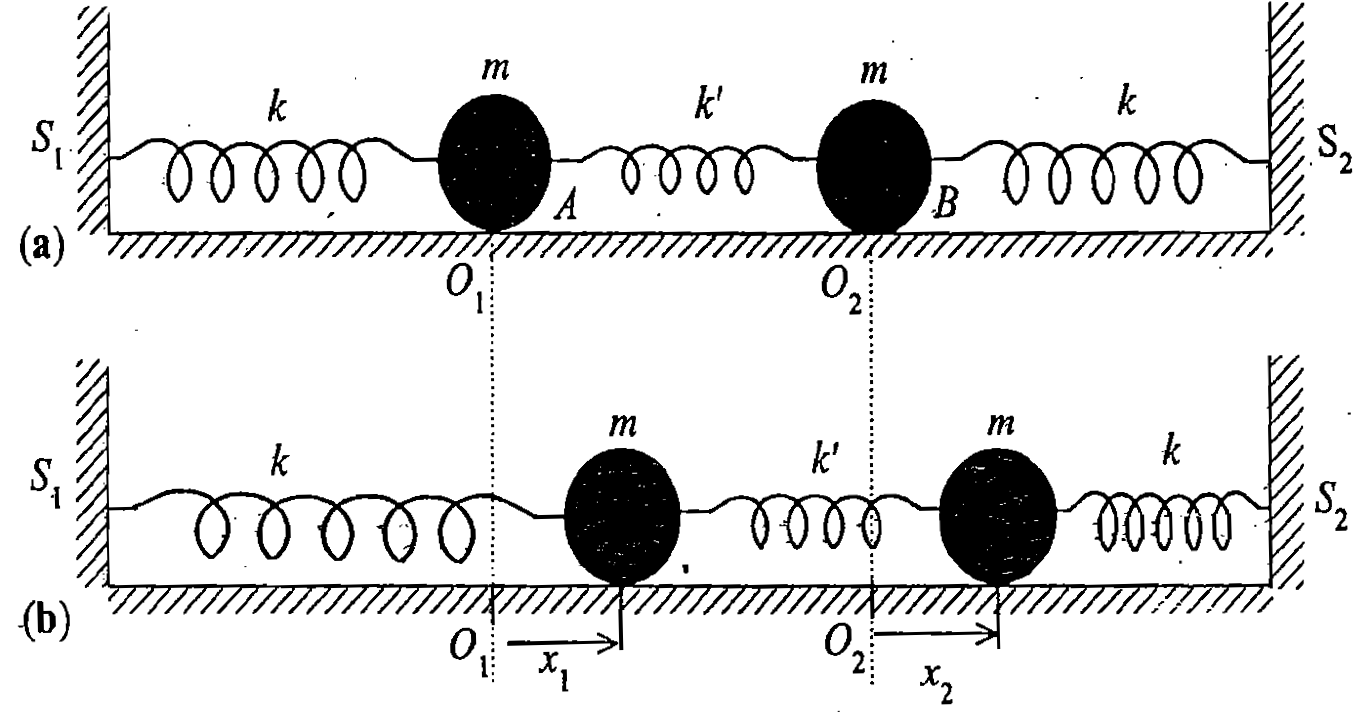 Equations of motion are
Simultaneous coupled differential equation
Matrix equation of coupled oscillator
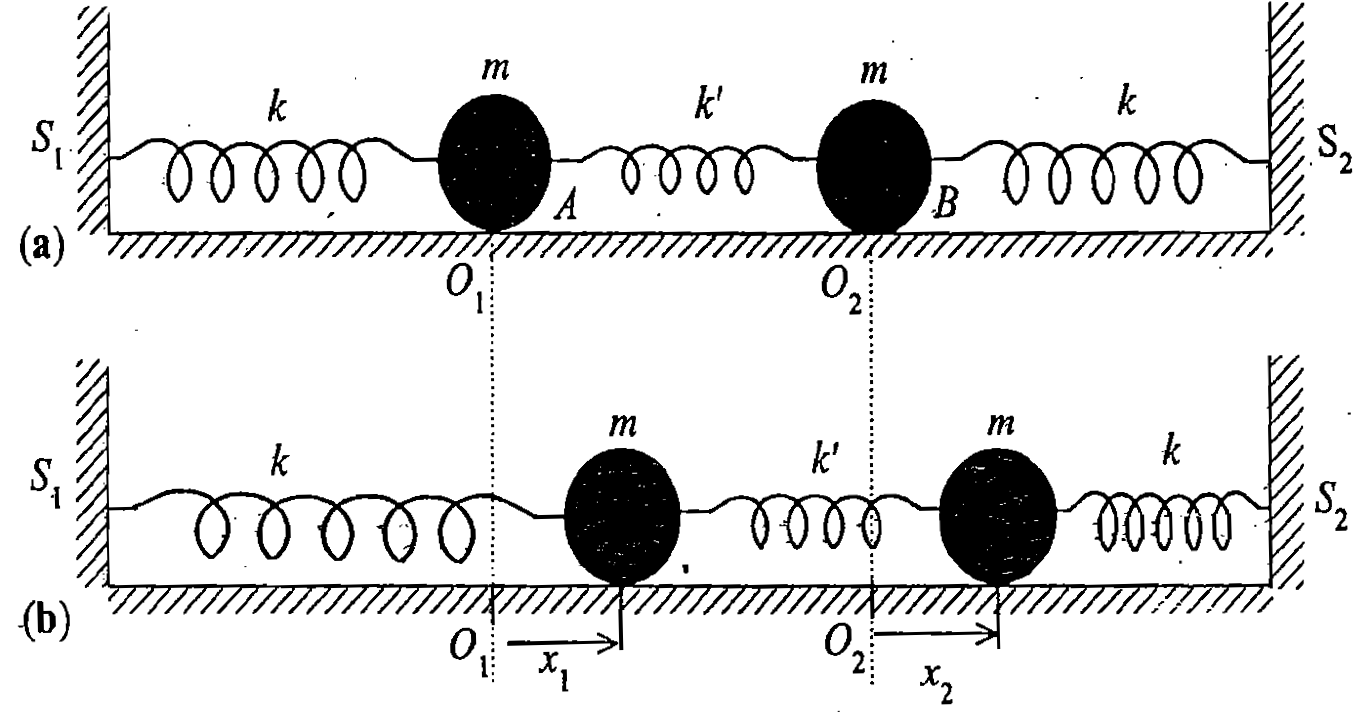 Trial solution
Following the procedure of getting Eigen values and Eigen vectors
Finding the energy eigen values λof [A]
Finding Eigen values of [A]
Characteristic equation:
Eigen values of [A]
Eigen values of [A]
Find the eigen vectors of [A]
Finding Eigen vectors of [A]
Substitute each values of 2 in the Eigen value equation
Putting 12 in the Eigen value equation to get first set of
Eigen vectors
Substituting
Substituting
Finding Eigen vectors of [A]
Substitute each values of 32 in the Eigen value equation
Putting 32 =-(02+2c2 ) in the Eigen value equation
Substituting
S
U
M
M
A
R
Y
Let’s recapitulate……
Physical Interpretation
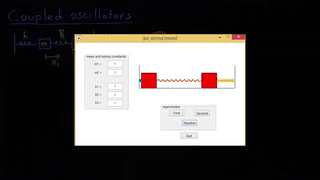 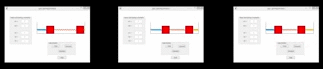 =
+
Plots: Amplitude v/s time
x1(t) v/s t
x2(t) v/s t
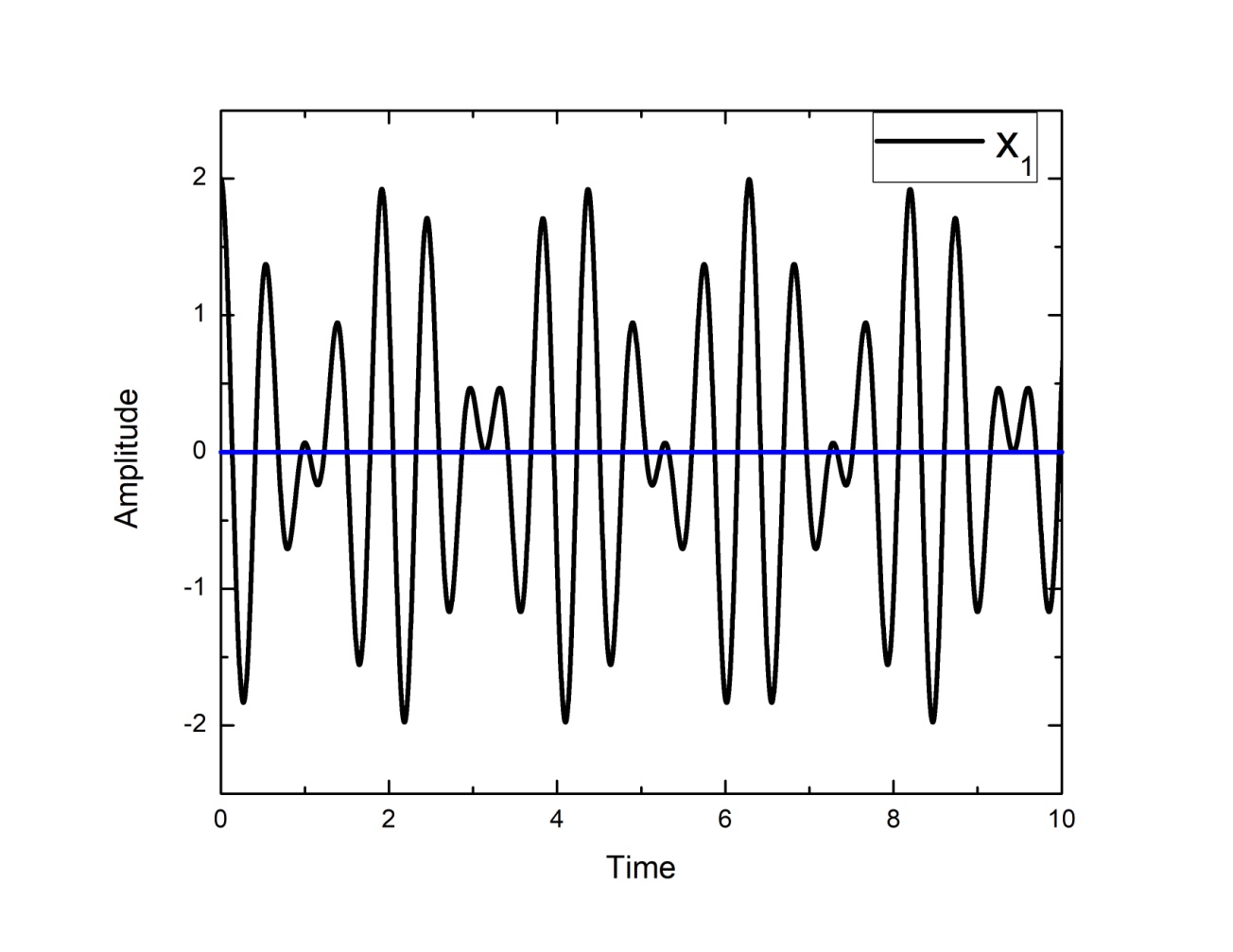 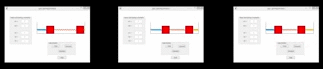 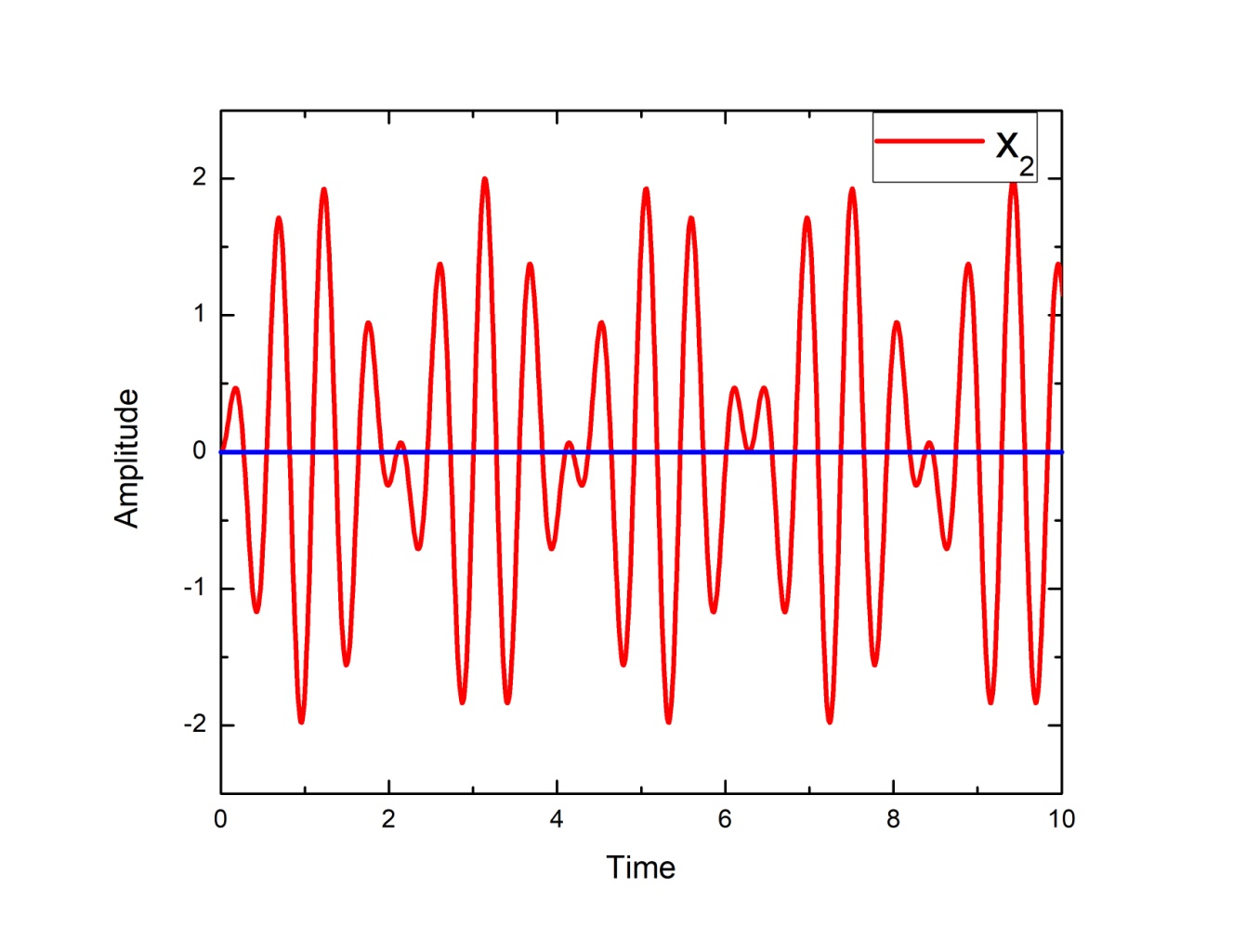 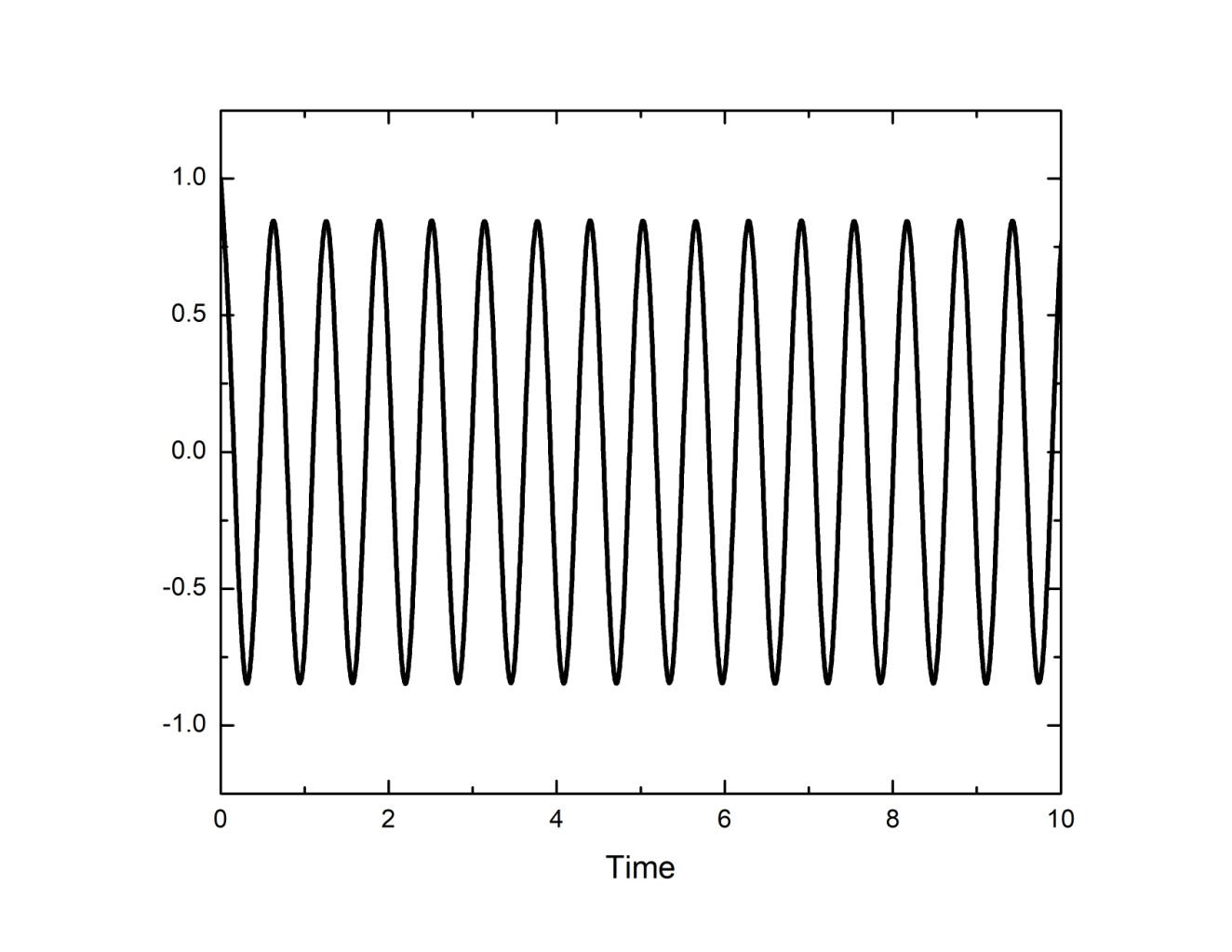 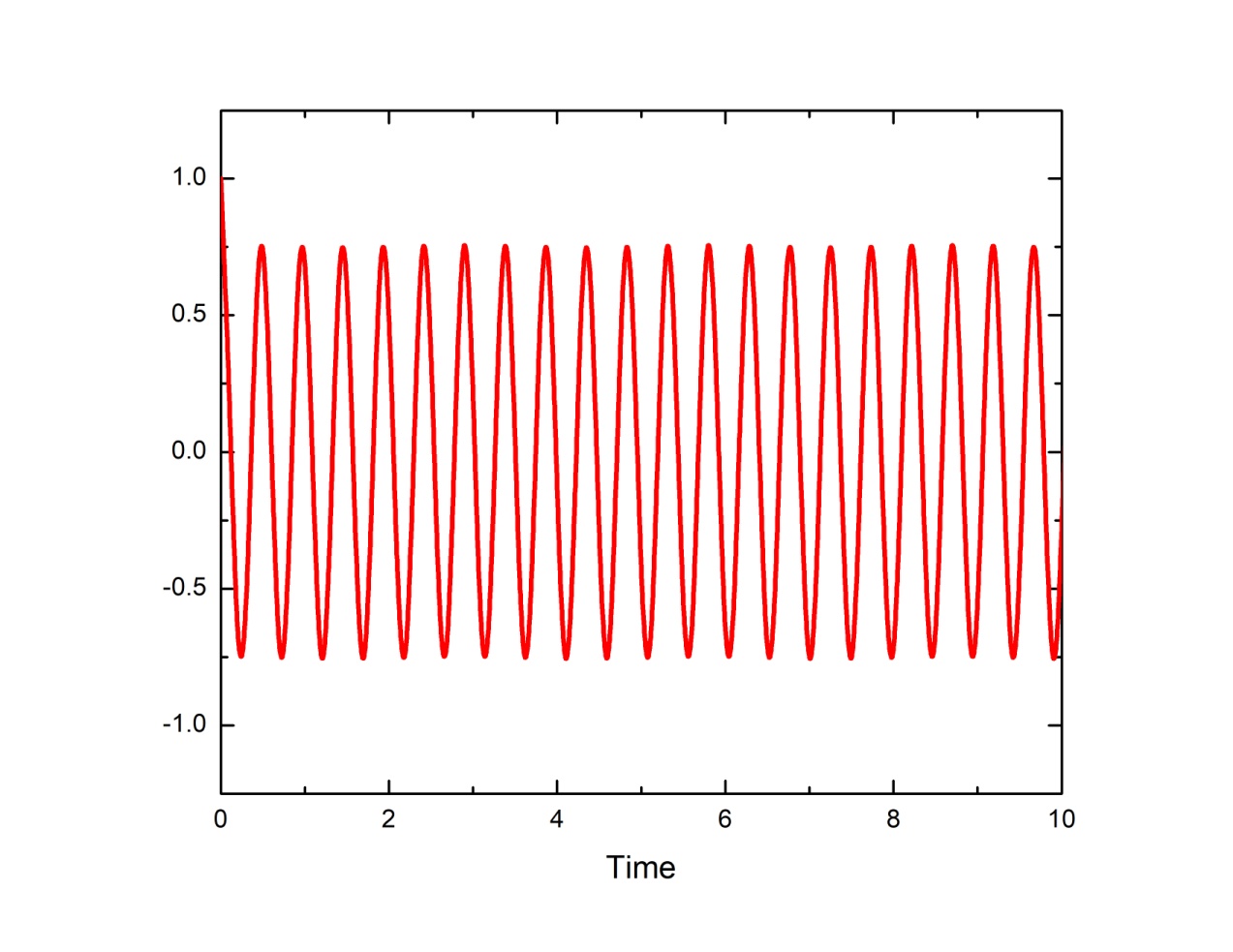 Normal Coordinates
Can we get some co-ordinates which will oscillate with one pure frequency??

Try by just adding x1 and x2 and subtracting
x1 and x2
Normal Coordinates
Inverse transformation
Why Normal Co-ordinates?
This will help in knowing 2 different frequencies independently

If you plot X1(t) and X2(t) v/s time you get nice cosine graph

x1(t) and x2(t) v/s time was erratic in nature

Out of phase and in-phase motion cannot get visualized though!
Is there any alternative way of solving the coupled differential equation?
Alternate way of deriving….
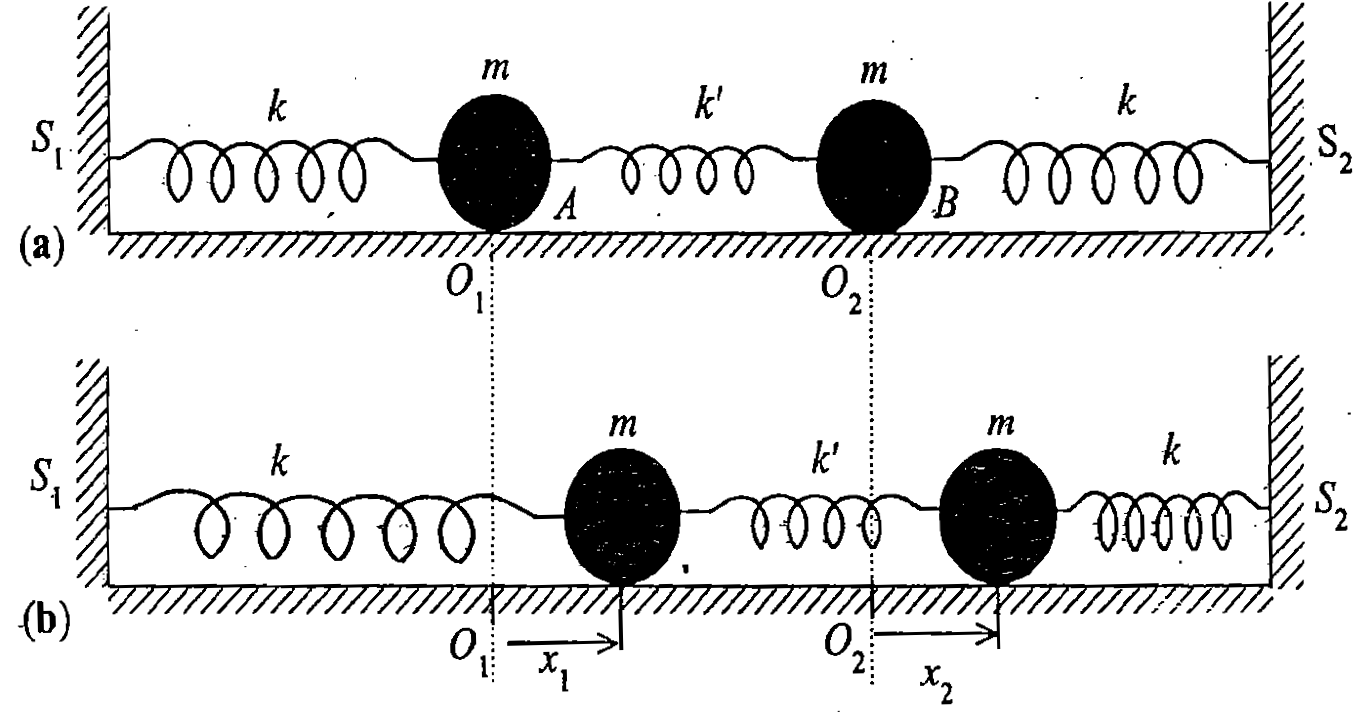 Equations of motion are
Simultaneous coupled differential equation
Equations of motion are
…….. (1)
…….. (2)
(1)+(2)
(1)-(2)
…….. (3)
…….. (4)
BACK TO NORMAL CO-ORDINATES AND NORMAL MODES
2
D
I
S
C
R
E
T
E



TO



C
O
N
T
I
N
O
U
S
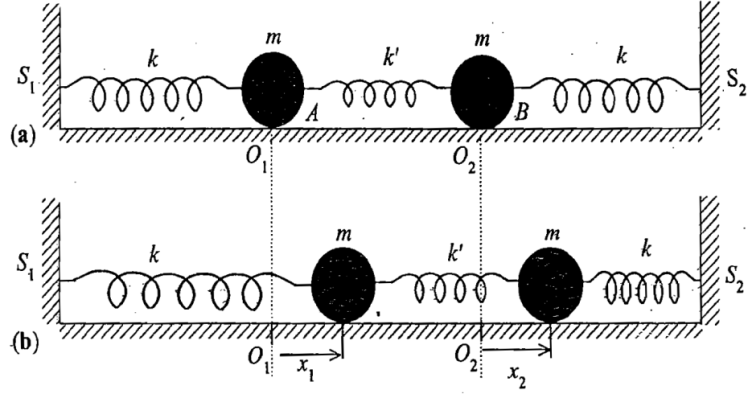 P
L
A
N
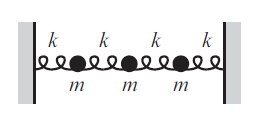 3
    .

    .

    .
N
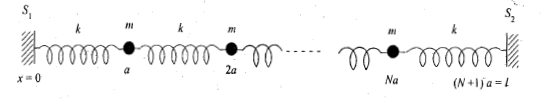 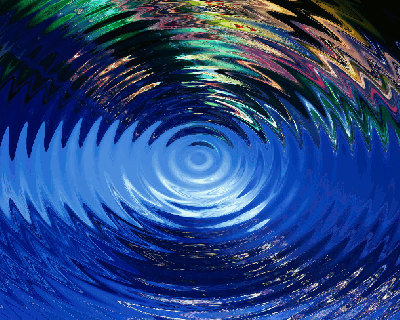 